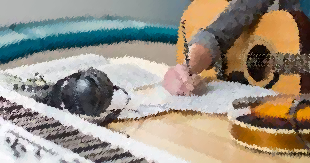 Musicians workshop
Colossians 3:16
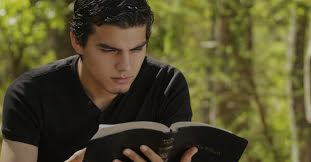 THE WORD OF CHRIST

Let the word of Christ dwell in you richly in all wisdom; teaching and admonishing one another in psalms and hymns and spiritual songs, singing with grace in your hearts to the Lord. Colossians 3:16
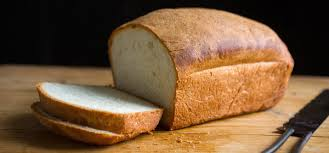 Matthew 4:4 But he answered and said, It is written, Man shall not live by bread alone, but by every word that proceedeth out of the mouth of God.
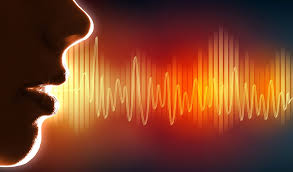 Matthew 8:8 The centurion answered and said, Lord, I am not worthy that thou shouldest come under my roof: but speak the word only, and my servant shall be healed.
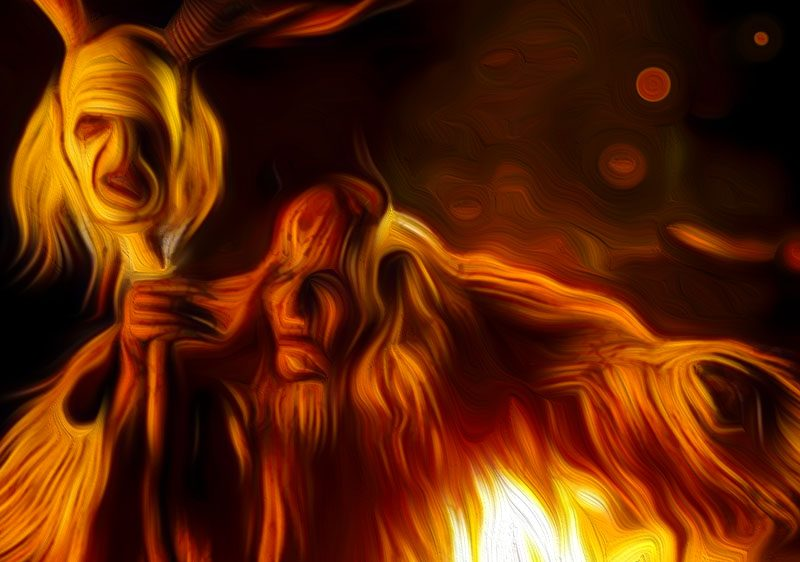 Matthew 8:16 When the even was come, they brought unto him many that were possessed with devils: and he cast out the spirits with his word, and healed all that were sick:
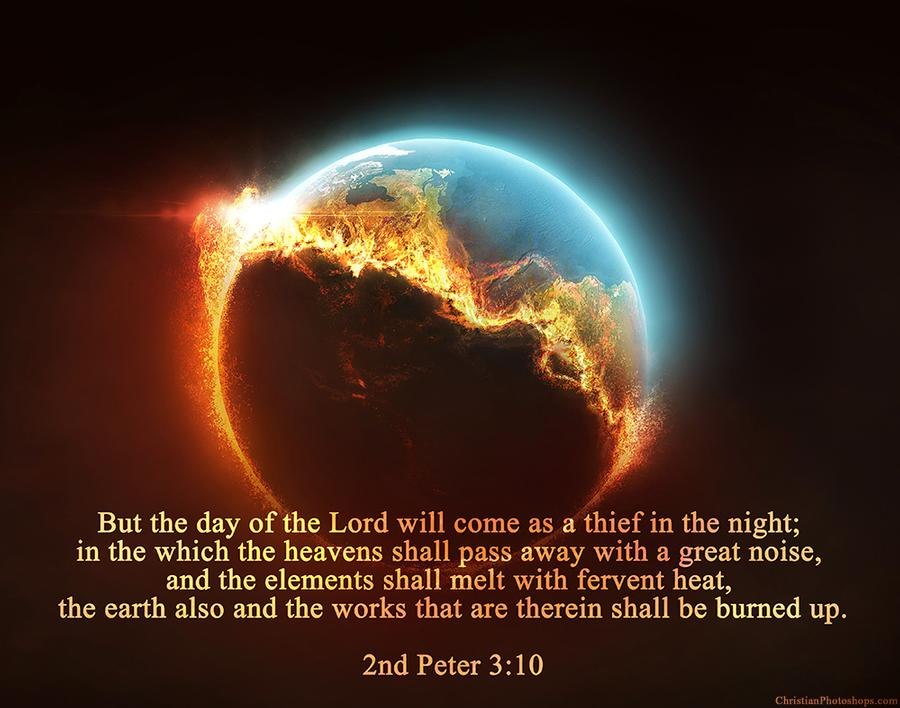 Mark 13:31 Heaven and earth shall pass away: but my words shall not pass away.
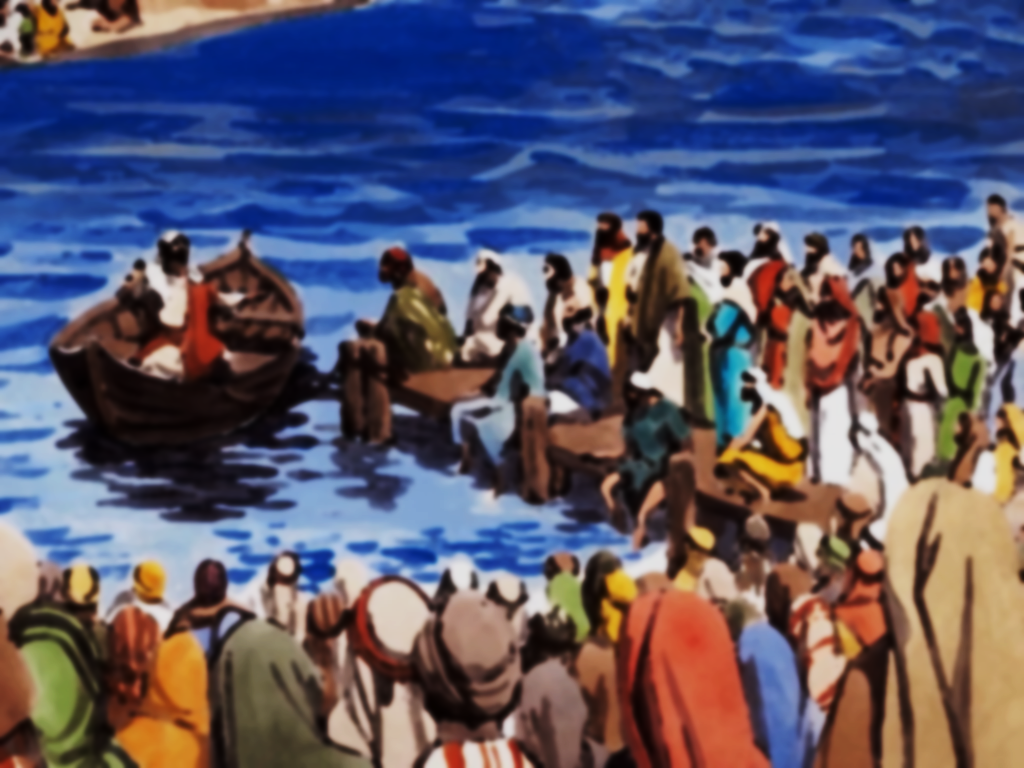 Luke 5:1 And it came to pass, that, as the people pressed upon him to hear the word of God
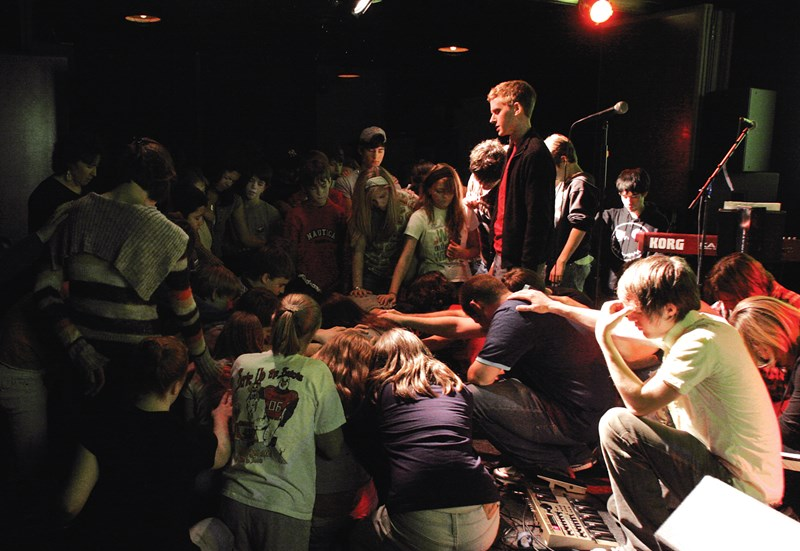 PRAYER TAPS INTO 
HEAVENS SYMPHONY


1 Thessalonians 5:17 

Pray without ceasing
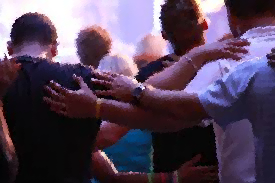 PRAYING ALWAYS WITH ALL PRAYER 

Ephesians 6:18 

Praying always with all prayer and supplication in the Spirit, and watching thereunto with all perseverance and supplication for all saints;
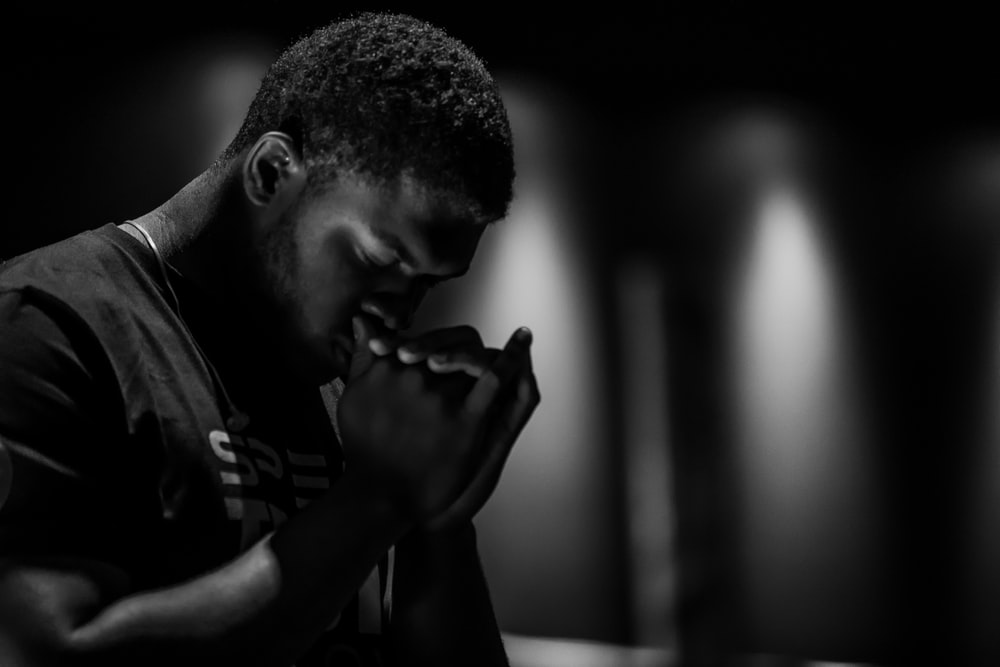 PRAYING IN THE HOLY GHOST

Jude 1:20 

But ye, beloved, building up yourselves on your most holy faith, praying in the Holy Ghost,
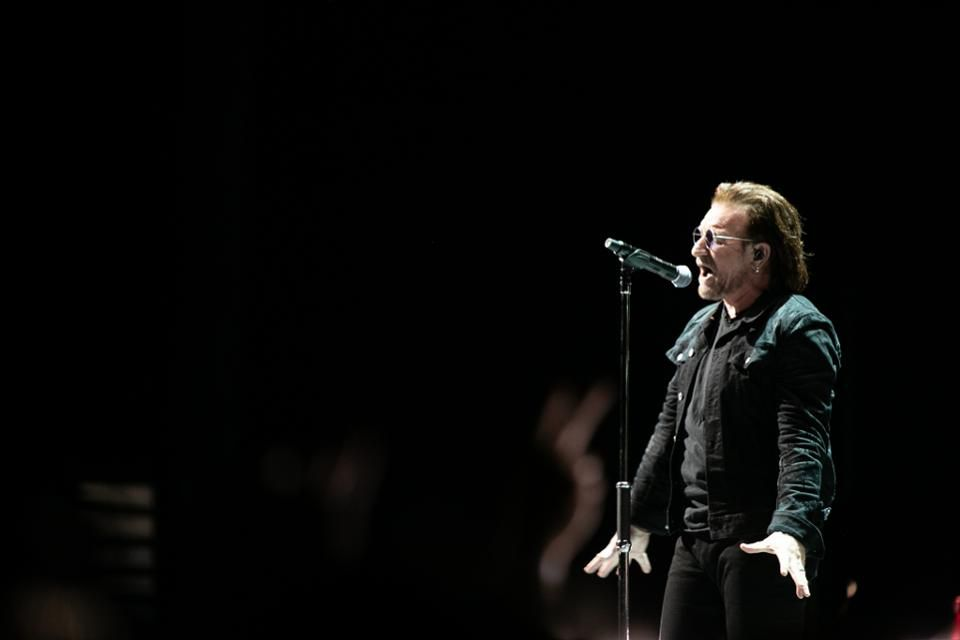 I WILL SING WITH THE SPIRIT

1 Corinthians 14:15 

What is it then? I will pray with 
the spirit, and I will pray with the understanding also: I will sing 
with the spirit, and I will sing 
with the understanding 
also.
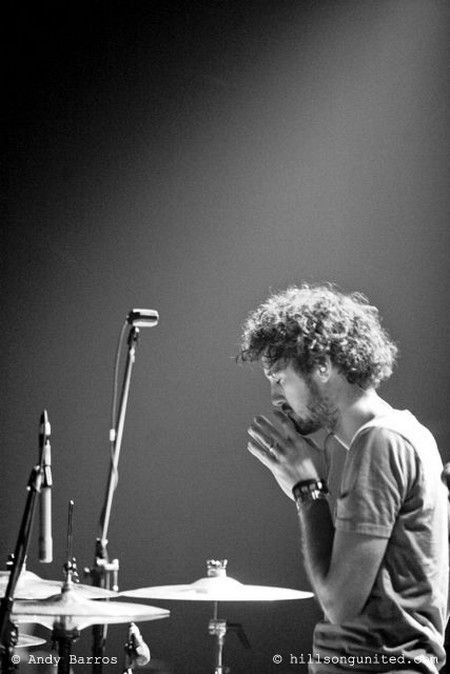 YOUR PRAYERS―THE INCENSE OF GOD

And when He had taken the scroll, the four living creatures and the twenty-four elders fell down before the Lamb (Christ), each one holding a harp and golden bowls full of fragrant incense, which are the prayers of the saints (God’s people). Revelation 5:8 AMP
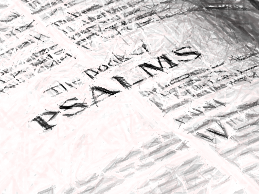 TEACHING & 
ADMONISHING

“teaching and admonishing one another in psalms and hymns and spiritual songs”
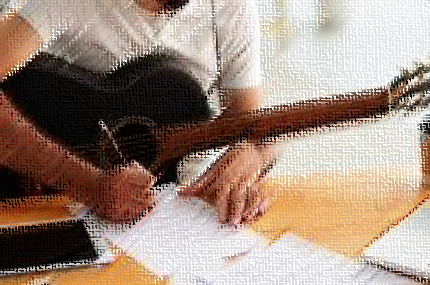 teach- to impart or cause to know something or do something, to instruct by precept or example, to teach students to think for themselves
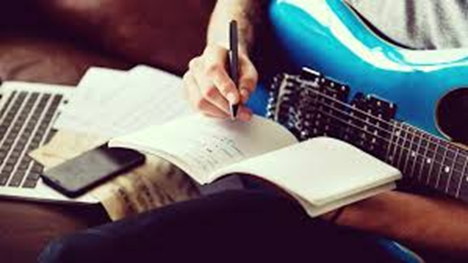 admonish-to give friendly earnest advice, to cause to know the consequences of some action, to say something as a warning.
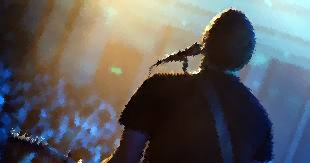 AUDIENCE OF ONE

“singing with grace 
in your hearts to 
the Lord”
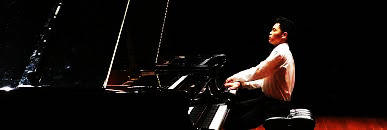 GOOD GIFTS

Every good gift and every perfect gift is from above, and cometh down from the Father of lights, with whom is no variableness, neither shadow of turning. James 1:17
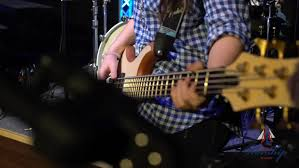 MINISTERS OF HIS GRACE

1 Peter 4:10 As each one has received a gift, minister it to one another, as good stewards of the manifold grace of God.
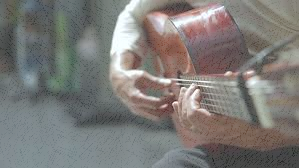 PLAY SKILFULLY

Psalm 33:1-3 Rejoice in the Lord, O ye righteous: for praise is comely for the upright. Praise the Lord with harp: sing unto him with the psaltery and an instrument of ten strings. Sing unto him a new song; play skilfully with a loud noise.
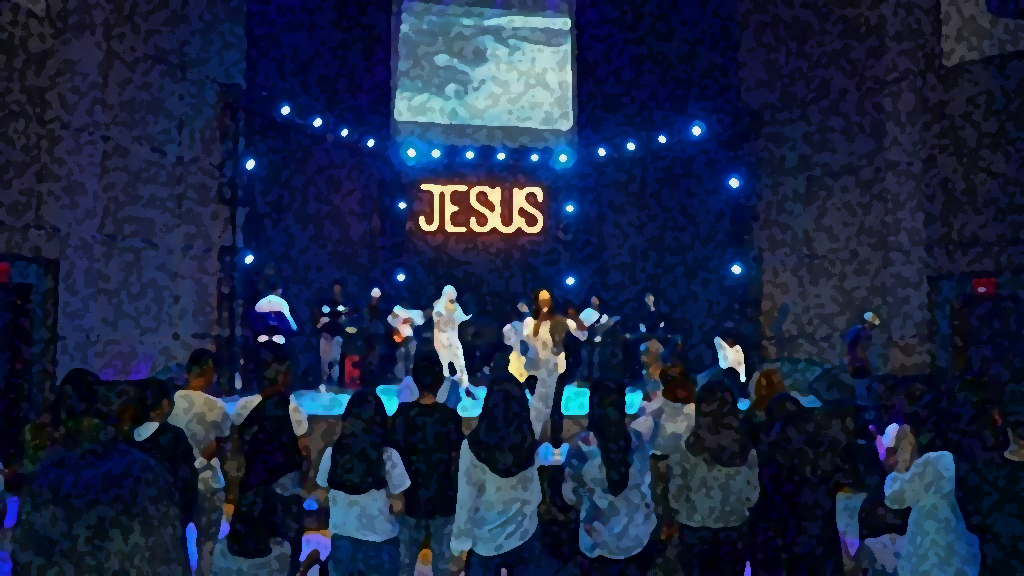 THE ANOINTING

Hebrews 1:9 

Thou hast loved righteousness, and hated iniquity; therefore God, even thy God, hath anointed thee with the oil of gladness above thy fellows.
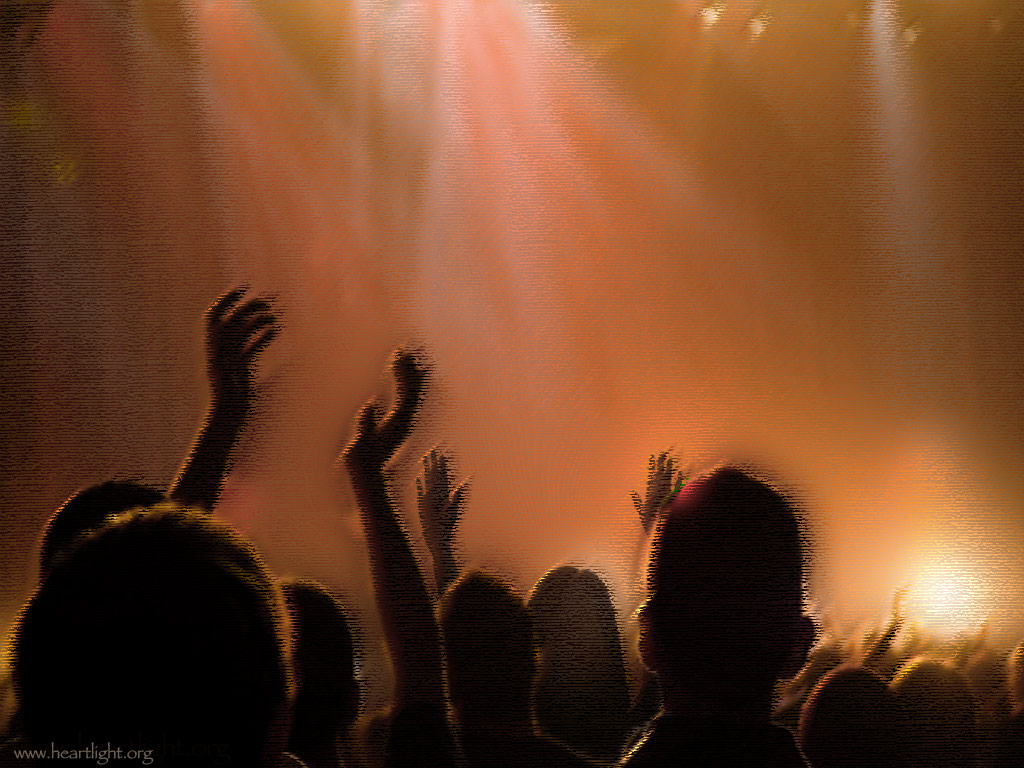 THE LORD THY GOD IN THE MIDST OF THEE

The Lord thy God in the midst of thee is mighty; he will save, he will rejoice over thee with joy; he will rest in his love, he will joy over thee with singing. 

Zephaniah 3:17
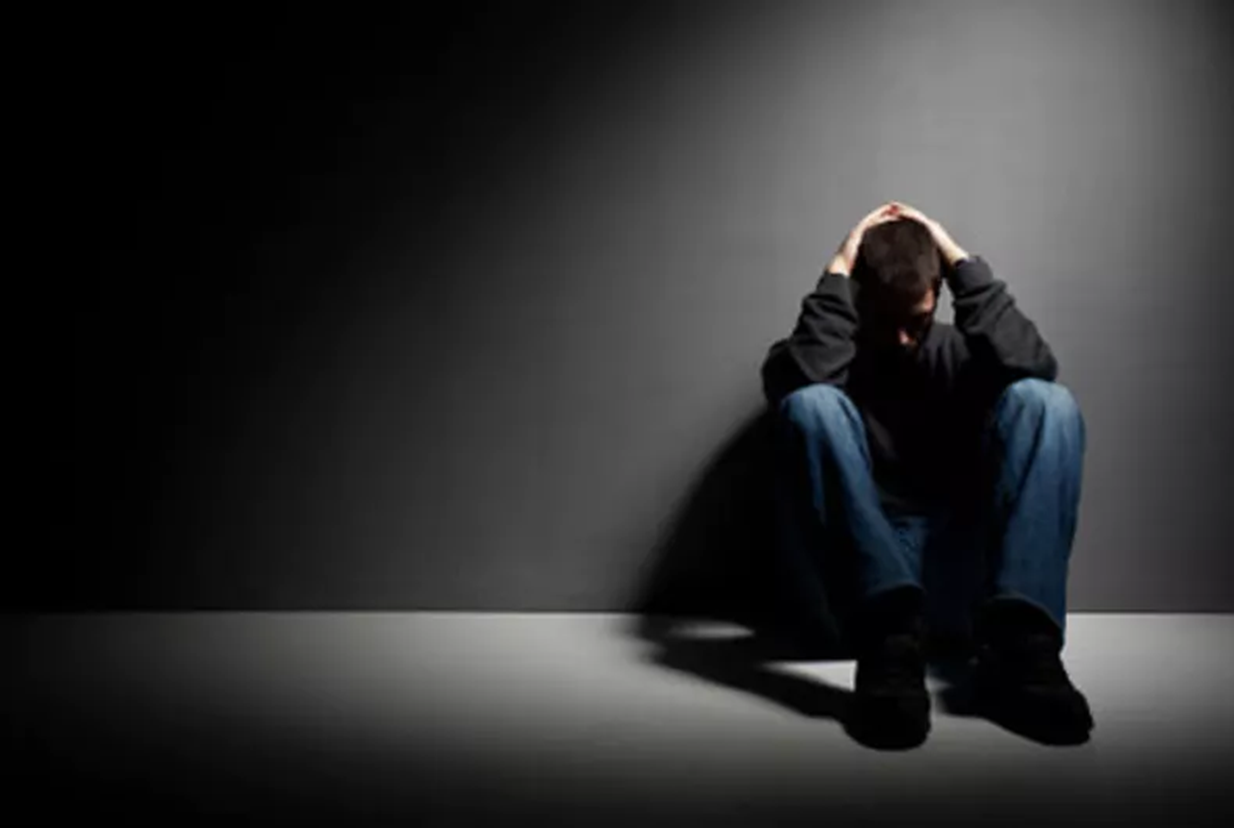 I WOULD HAVE DESPAIRED

I would have despaired unless I had believed to see the goodness of the Lord. 

In the land of the living. 
In the land of the living. 
In the land of the living of the Lord.     
                                                                           Psalm 27:13 NASB
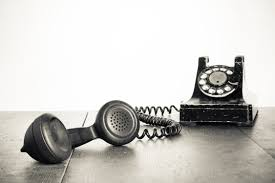 I WILL CALL UPON THE LORD

I will call upon the Lord, who is worthy to be 
praised: so shall I be saved from mine enemies.

The Lord liveth; and blessed be my 
rock; and let the God of my 
salvation be exalted.

           
                                              
                                                              Psalm 18:3, 46
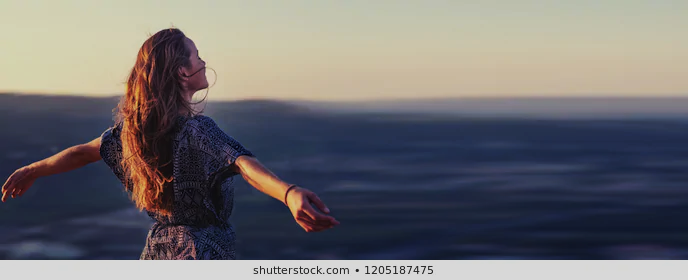 HOW LOVELY ARE THY DWELLING PLACES

How lovely are Thy dwelling places, My soul longs for the courts of the Lord;

My heart and my flesh sing for joy to the living God. You are my King and my God.
                                            
                                                      Psalms 84:1-3
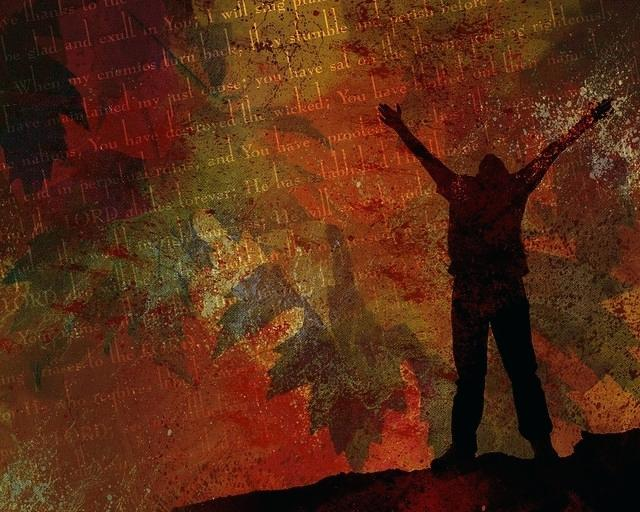 PRAISE
But thou art holy, O thou that inhabits the praises of Israel.							         
								Psalm 22:3
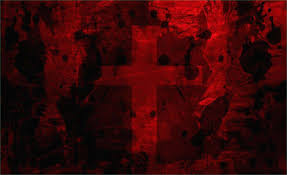 PRAISE GOD AT ALL TIMES
PRAISE AS A POINT OF ENTRY
PRAISE FROM THE HEART
PRAISE AS A SACRIFICE OR OFFERING
PRAISE AS A WEAPON OR A DEFENSE
PRAISE AS A WITNESS
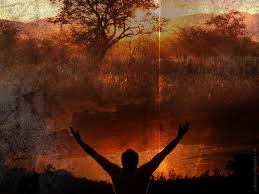 PRAISE GOD AT ALL TIMES

Psalm 34:1 I will bless the Lord at all times: his praise shall continually be in my mouth. 2 My soul shall make her boast in the Lord: the humble shall hear thereof, and be glad. 3 O magnify the Lord with me, and let us exalt his name together. 4 I sought the Lord, and he heard me, and delivered me from all my fears.
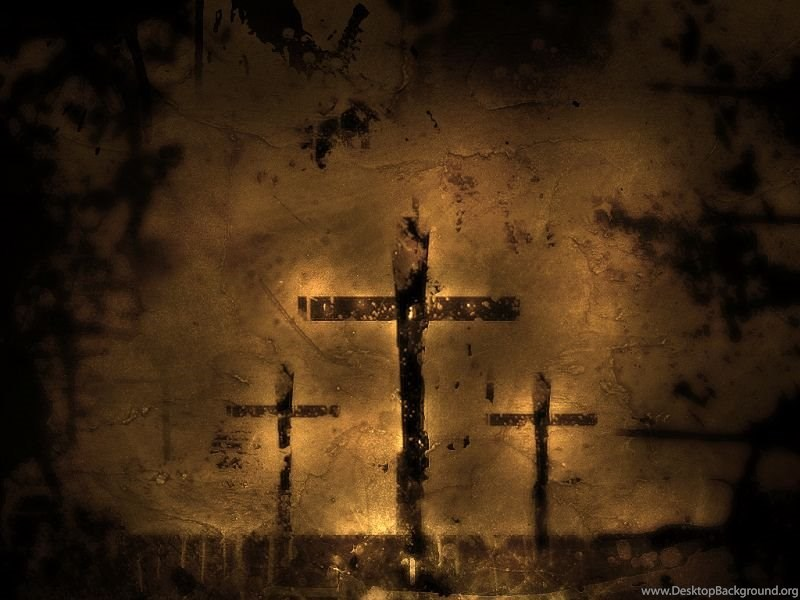 PRAISE AS A POINT OF ENTRY

Psalm 100:4 Enter into his gates with thanksgiving, and into his courts with praise: be thankful unto him, and bless his name.
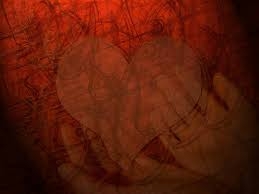 PRAISE FROM THE HEART

Psalm 86:12 I will praise thee, O Lord my God, with all my heart: and I will glorify thy name for evermore.
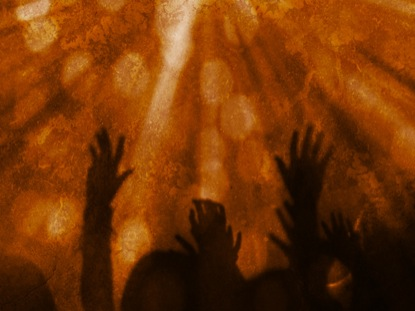 PRAISE AS A SACRIFICE 
OR OFFERING

Hebrews 13:15 By him therefore let us offer the sacrifice of praise to God continually, that is, the fruit of our lips giving thanks to his name.
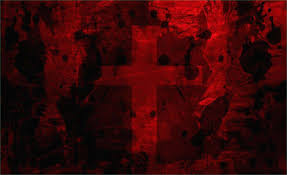 PRAISE AS A WEAPON OR 
A DEFENSE
2 Samuel 22:2 The Lord is my rock, and my fortress, and my deliverer; 3 The God of my rock; in him will I trust: he is my shield, and the horn of my salvation, my high tower, and my refuge, my saviour; thou savest me from violence. 4 I will call on the Lord, who is worthy to be praised: so shall I be saved from mine enemies.
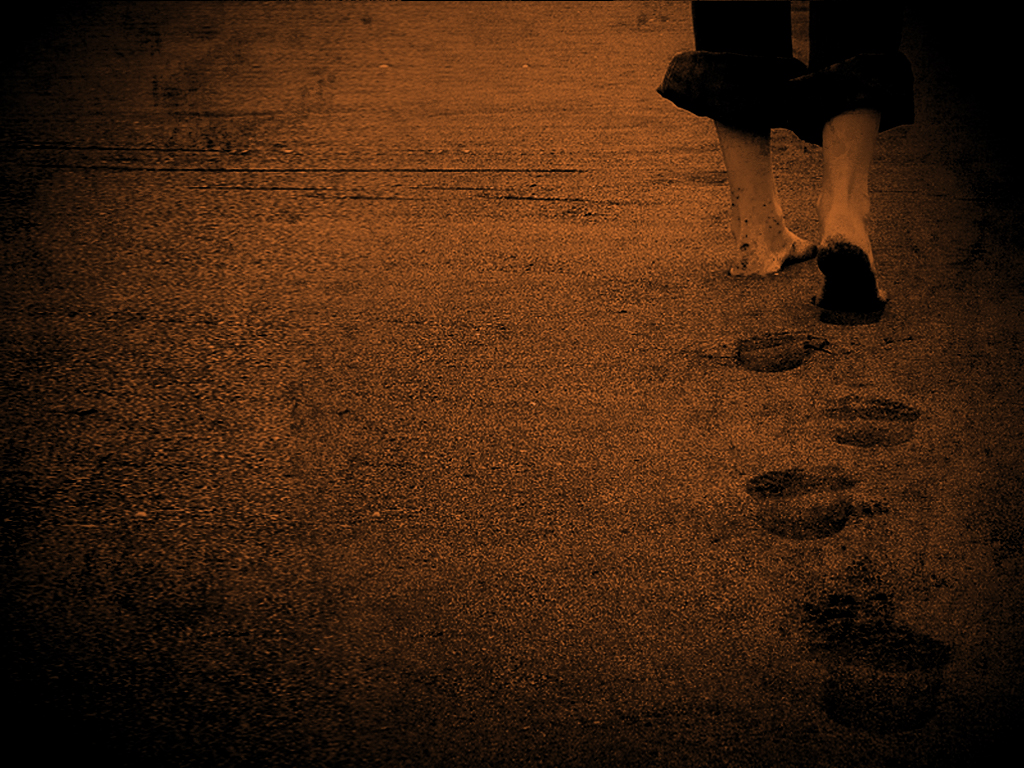 PRAISE AS A WITNESS


Psalm 108:3 I will praise thee, O Lord, among the people: and I will sing praises unto thee among the nations.